CEPC Waveguide HOM 5-cell and 2-cell Cavity Study and EP Facility
S. Jin, J. Gao, Z.C. Liu, 
H.J. Zhen, J. Y. Zhai, T. X. Zhao

CEPC-SppC Study Group Meeting, Beijing, Sept. 2-3 , 2016
1
Outline
Introduction
Waveguide HOM SRF Cavities
EP Facility
Summary
2
Introduction
CEPC Pre-CDR was published in Mar. 2015
On this background, a project called Study on SRF Accelerator for Large Colliders (ILC and CEPC) was applied by Prof. Jie GAO and his  group in August, 2015 to Beijing Municipal Science & Technology Commission.
Then the project was approved and the funding was available in May, this year of 2016.
The project mainly includes 650MHz Cavity, EP facility, T-Mapping and Cavity Repair setups.
In this presentation, we will report the progress of the studies of SRF cavities and EP facility.
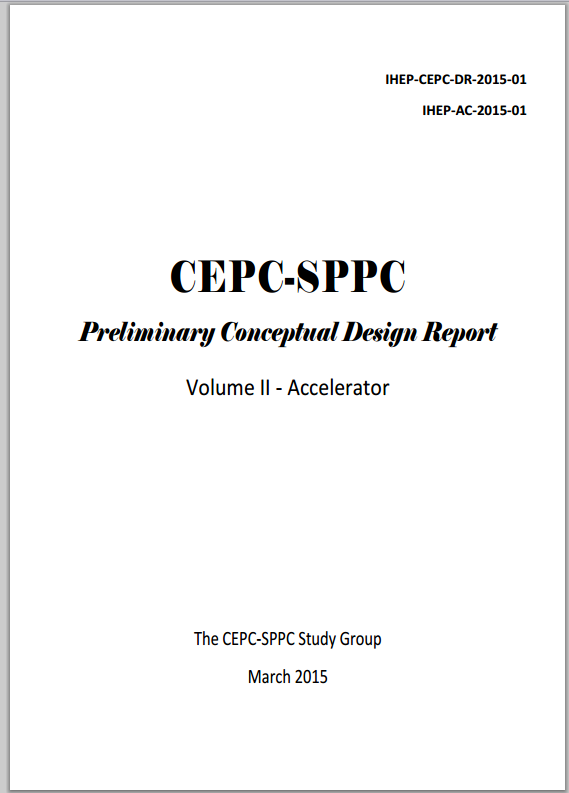 3
CEPC Waveguide HOM 5-Cell and 2-Cell Cavities
4
History
In Pre-CDR,  due to a high HOM power of 3.6 kW per cavity, a 5-cell SRF cavity with waveguide HOM coupler was designed for main ring of CEPC*.
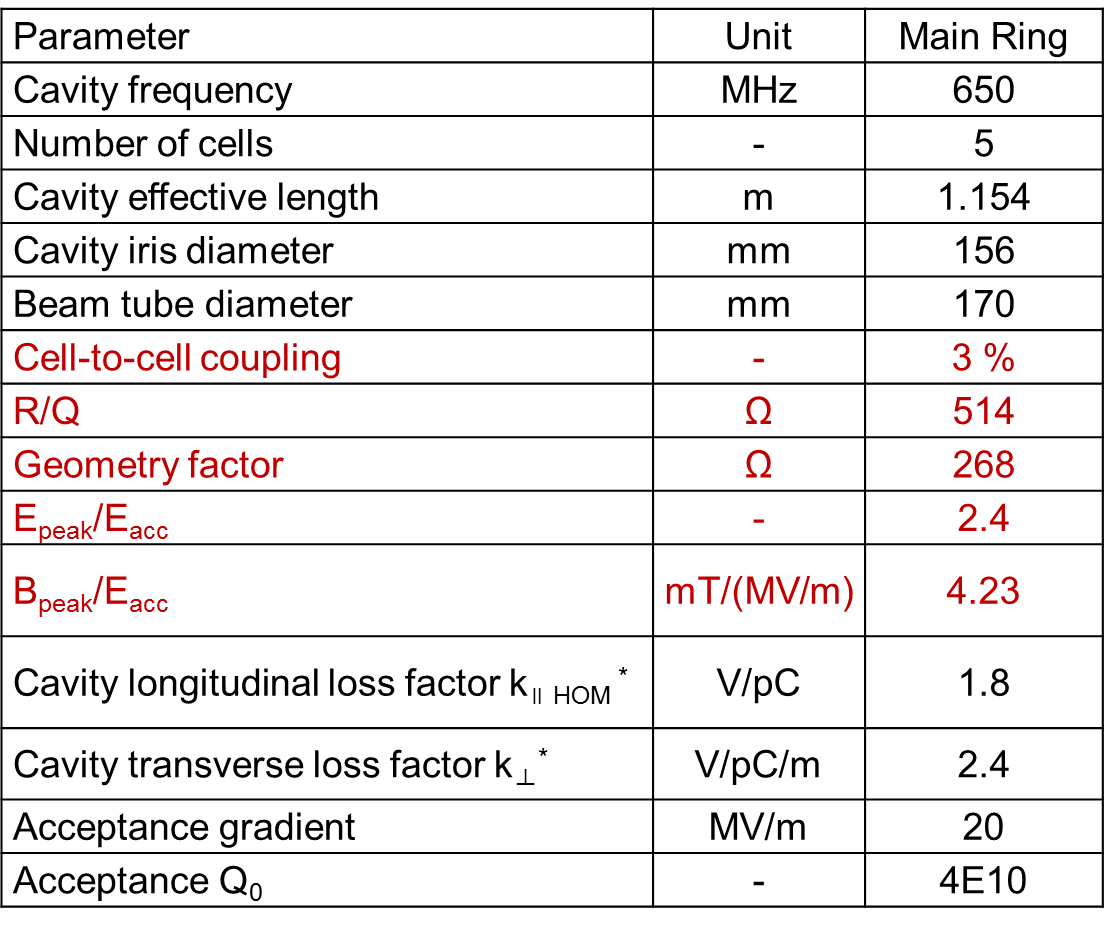 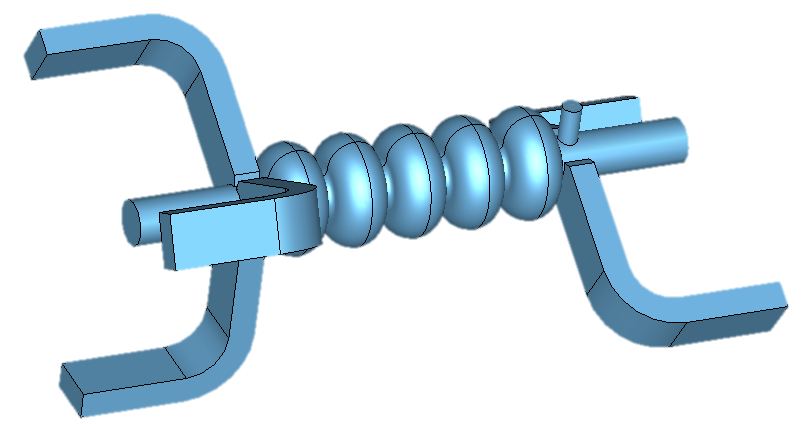 5 cell cavity with waveguide HOM coupler can meet the damping requirements.
There is no trap mode until 2GHz.
*Hongjuan Zhen,et. al., CEPC Main Ring Cavity Design with HOM couplers. CEPC-SPPC Study Group Meeting, Sept. 11-12, 2015.
5
In the other hand, with the progress of cavity optimization and proposal of Partial Double Ring (RDR), a 2-cell SRF cavity was designed. *
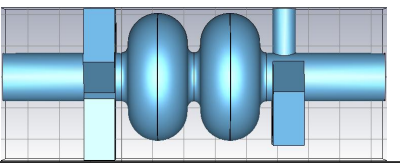 *Hongjuan Zhen,et. al., SRF Cavity Design for CEPC PDR Scheme,  CEPC-SPPC Symposium, April 8-9, 2016. IHEP, Beijing.
**J. Gao, CEPC Accelerator Status After Pre-CDR, For the CEPC Accelerator Group, CEPC-SppC Symposium, April 8-9, 2016, IHEP
6
Mechanical Structure of Cavities
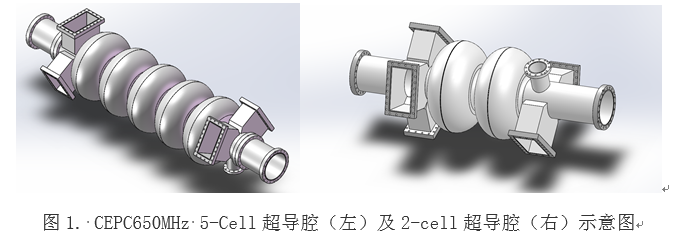 3D model of  5-cell and 2-cell SRF cavities
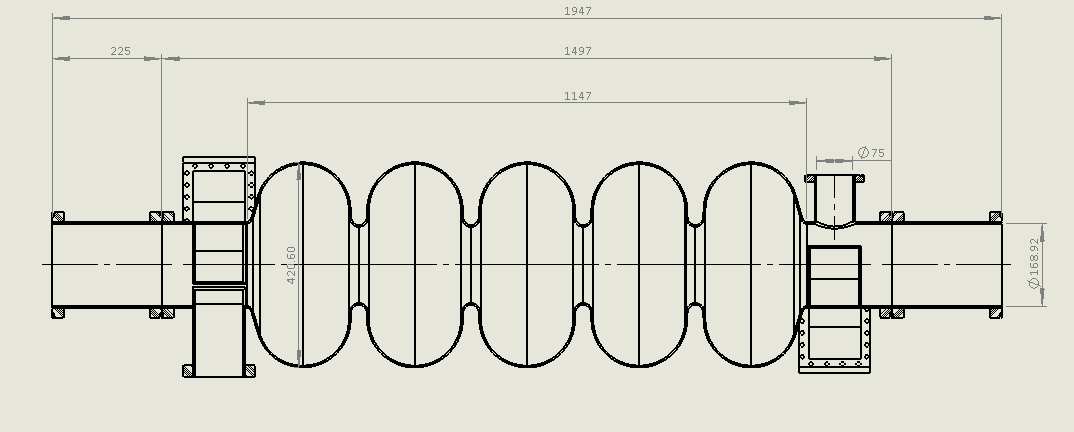 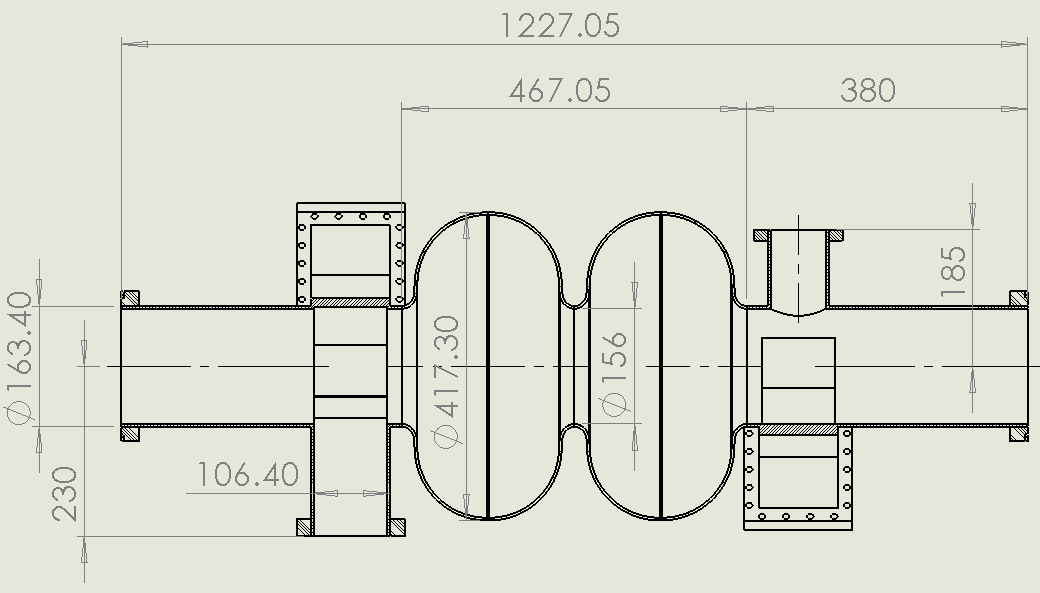 Key dimensions of  5-cell and 2-cell SRF cavities
7
Characteristics
Characteristics:
Big aperture for HOM waveguide and beam tubes.
Large dimension and weight , especially  for 5-cell cavity, which will be more than 120 kg , and near 2 m long.
Risks:
Need long waveguide and beam tube to avoid field leaking, which can lower the Qo of the cavity.
Large dimension may bring difficulties for later fabrication such as annealing, HPR et. al.
For example:
After simulation*, if we would like Qext high than 1E11, each of the 5 waveguides will be near 1m.
For the beam tube, the length of  each one should be 400mm, related to which Qext will be 4.2E11 and 3.8E11 for each side.
8
* The simulation was done by Hongjuan ZHEN.
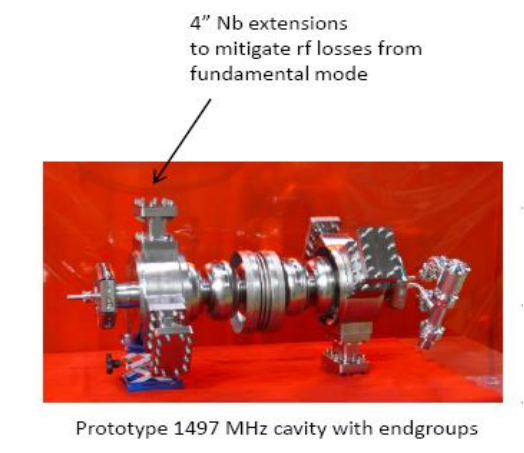 Solutions
The way to resolve the problem in other Labs.
However, for our cases, if we also add a extensions of 60mm to waveguide, the Qext only  3E8. Paying attention, we also need consider it cannot be too large to  vertical test. So, this way cannot work well.
At last, we would like to use niobium or Ti55Nb flange put on the waveguide.
But for beam tube, we will use a same size extensions to avoid the 5-cell cavity is to long.
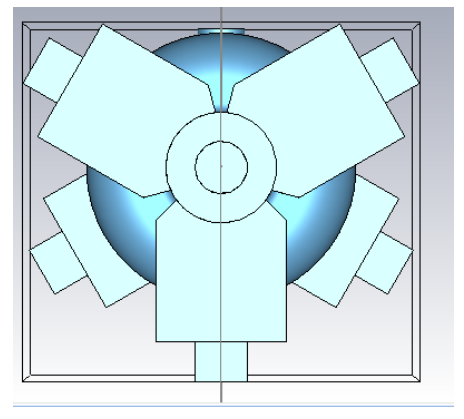 9
Mechanical Performance
For such a heavy cavity, mechanical performance is another risk.
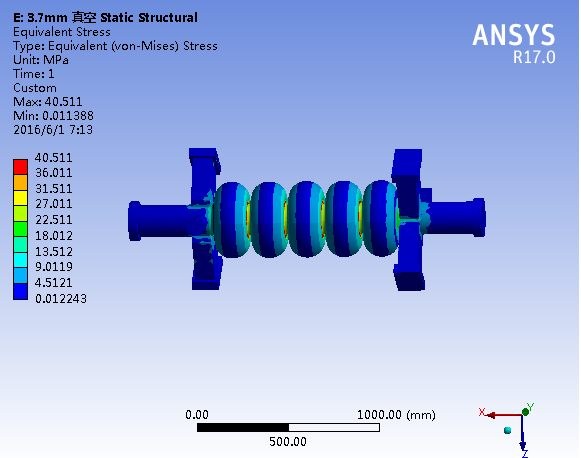 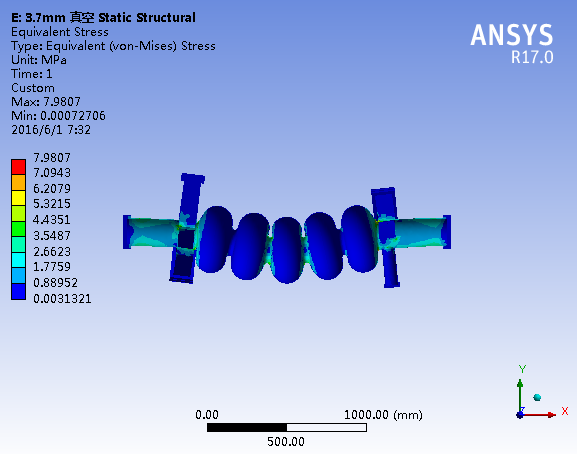 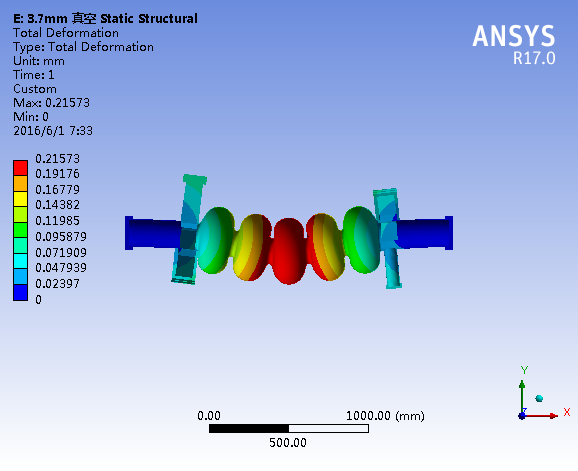 v. M. stress at gradient
Displacement at gravity
v. M. stress at vacuum
10
Other risks
Fields leaking at interface between beam tube and extensions (indium).
Stiffener: 
We need consider the df/dp, Lorenz detuning to check whether a stiffener structure is needed.
Flanges: sealing and material
Sealing: rectangle is much harder for sealing than round one, especially at cool status. The location of screw hole will pay a importance effect. The flange design need experiments for test.
The material for the flanges. Niobium or Ti55Nb.
HPR. 
It is important since there is very little experience. As we know for ILC 1.3GHz, the nozzle are carefully designed including water pressure, nozzle holes and so on.
Multipacting.
11
Status and schedule
Now we have finished the administrative procedure of calling for bids.






Besides studies shows in previous page, we need to mainly focus on the condition and technology preparing for fabrication and treatment.

Schedule
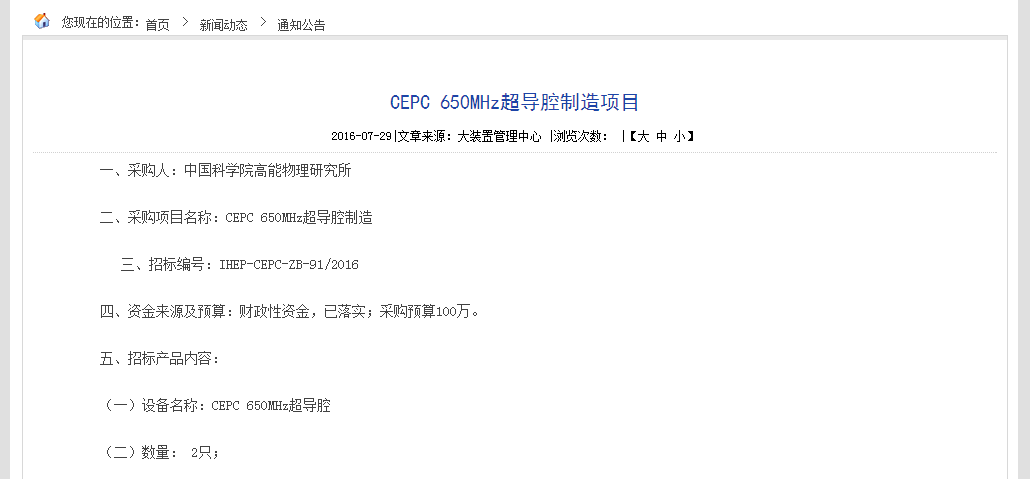 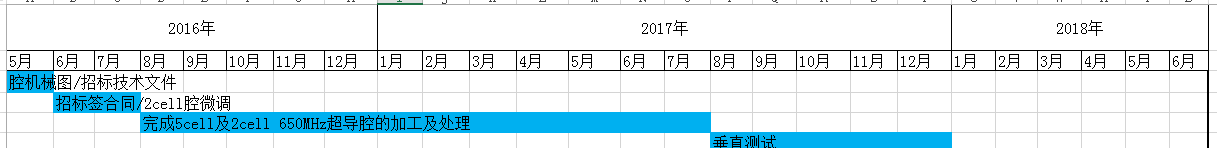 12
Electropolishing Facility
13
Introduction
In PreCDR of CEPC-SppC, a Qo of 4E10  for main ring SRF cavities is required. 
To achieve this goal, a new technique called nitrogen-doping, as one of most important candidate technologies for SRF cavities, will be developed.
However, for the best of our knowledge, only after nitrogen-doping, SRF cavities cannot obtain a high quality factor unless another technology, electropolishing, is used following it.
At present, systematically studies on electropolishing for SRF cavities are nearly blank in China. So, firstly we need to build a electropolishing facility.
This facility will also benefit the studies on  high accelerating gradient SRF cavities, such as ILC cavities.
14
Main EP facilities in the world
We would like to choose horizontal EP technology.
15
Critical Units for EP facility
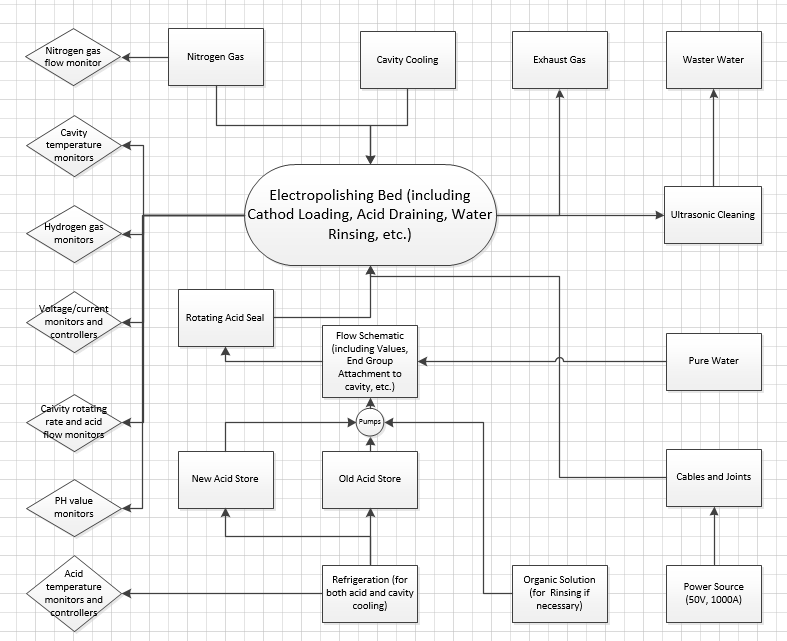 16
Layout Design for EP Facility
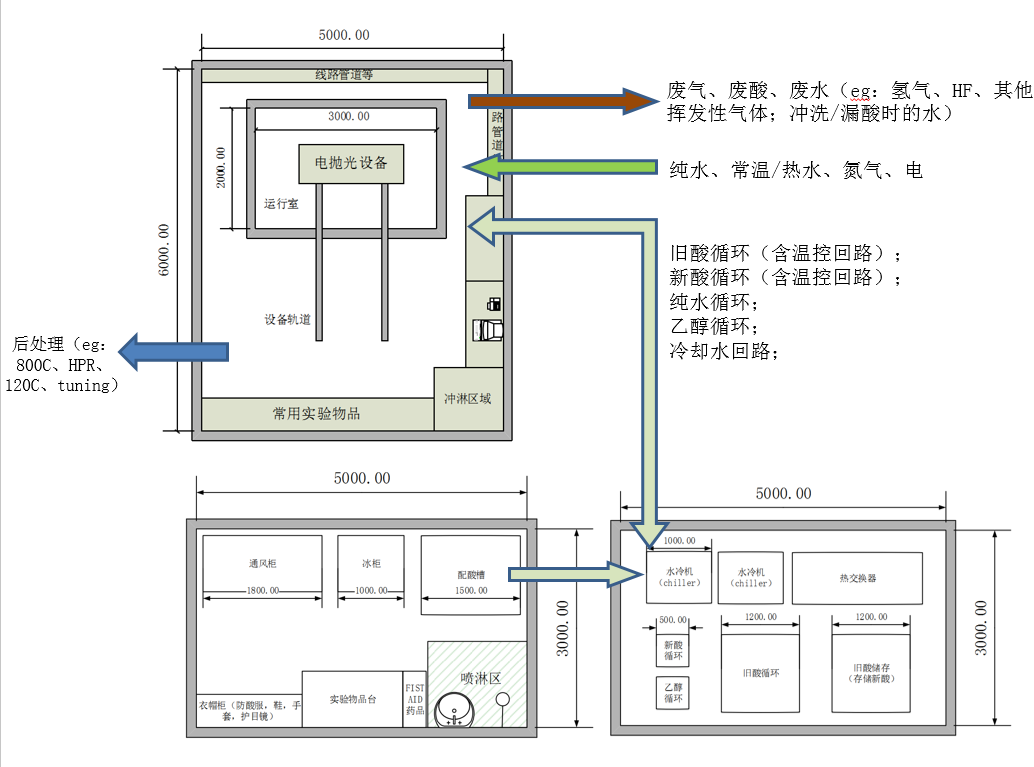 17
Schedule
Key Time Points:
Oct. 2016: Finish the Conceptual Design
Dec. 2016: Finish Review and Administrative process for choosing company
Feb. 2017: Finish Engineering Design and Review
Oct. 2017: Finish Critical Units fabrication or Purchase 
Dec. 2017: Finish Assembly 
Apr. 2018: Finish Commissioning and Acceptance
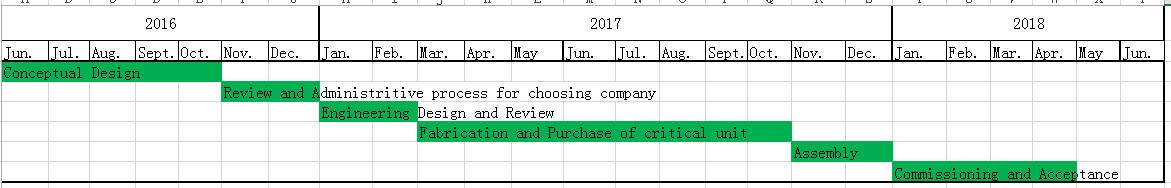 18
Thanks!
19